ESAVLLE DROIT DES ARTISTES
Christophe MENIER

Avocat au Barreau de Namur
Diplômé du Conservatoire Royal de Liège
Certificat en direction administrative et financière d’ASBL
Certificat en entrepreneuriat culturel
PARTIE 1. 
LA PROFESSION D’ARTISTE
(cours 1 à 5)
PARTIE 2. 
ASPECTS SOCIAUX ET SALARIAUX DES ACTIVITES ARTISTIQUES 
(cours 6 à 11)
PARTIE 3. 
ARTISTES ET PRESTATIONS SOCIALES 
(cours 12 à 15)
PLAN DU COURS
PARTIE 2. ASPECTS SOCIAUX ET SALARIAUX
Section 1. La taxation des droits d’auteur

Section 2. L’imposition des revenus professionnels

Section 3. La TVA

(Section 4. Les prix et subsides)
4. Taxes et impôts
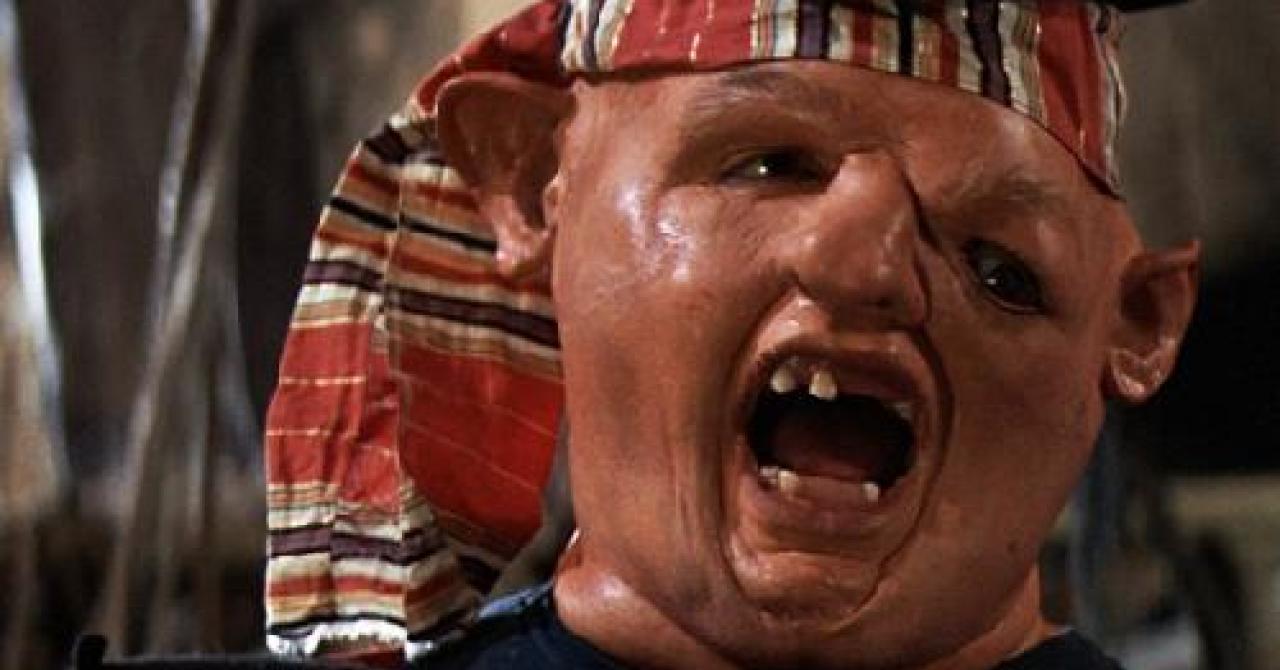 choco
Choco a vendu un dessin et a cédé des droits d’auteur pour autoriser son exploitation.Il a peur de mal déclarer ses revenus à l’administration fiscale…
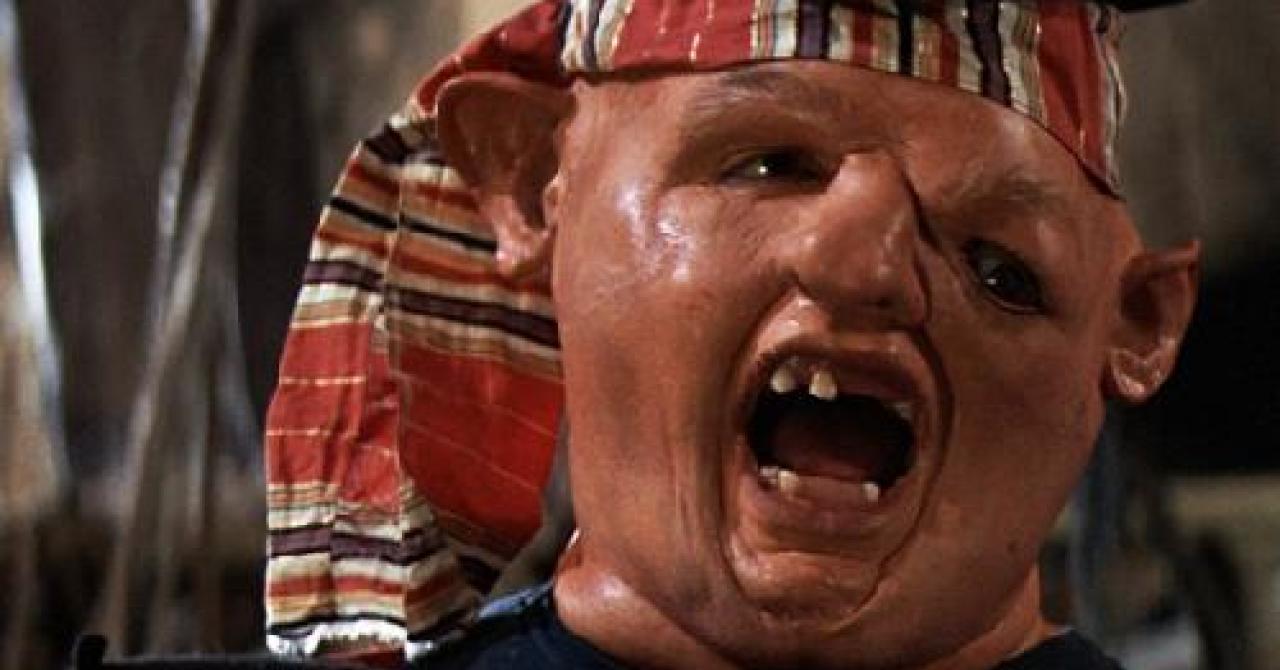 §1. Définition

§2. Le calcul de l’impôt

§3. Le traitement fiscal des revenus professionnels
Section 1. Les revenus professionnels
§1. Définition
« Prélèvement que l'État opère sur les ressources des personnes physiques ou morales afin de subvenir aux charges publiques »

Le droit fiscal répartit, d’une part, la charge de l’imposition entre les contribuables et, d’autre part, les pouvoirs d’imposition entre les autorités publique
Pratiqué par l’Etat, les régions, les communautés, les provinces ou les communes sur les ressources des personnes qui y vivent ou y possèdent des intérêts
Obligatoire => pas de consentement individuel et préalable du contribuable 
Appliqué sur les ressources des personnes = sur les revenus, le patrimoine et leur utilisation (dépenses)
Les personnes doivent avoir un lien avec l’autorité qui prélève
§1. Définition (2)
Objectifs

Fonction principale : moyen pour l’Etat de se procurer les ressources financières nécessaires à son fonctionnement et aux services d'utilité publique
Autres fonctions : fonction sociale de redistribution des richesses + fonction d’incitation/pénalisation dans les domaines les plus divers
Principe d’équité (pas obligatoire pour l’Etat) : établi d’après les facultés contributives de chacun
§1. Définition (3)
Le champ d’application de l’impôt

Un fait générateur : par exemple, l’achat d’un immeuble, l’importation d’un bien, la perception d’un héritage, etc.
Une personne imposable : une personne physique (IPP) ou morale (IPM/ISOC) 
Une base imposable : un montant exprimé en argent (qui correspond à la valeur réelle du bien ; par exemple, le prix de vente d’un immeuble) et sur lequel s’appliquer le taux d’imposition (qui peut être fixe, variable, proportionnel, progressif, etc ) 
Possibilité de réductions d’impôt selon situation personnelle du contribuable
§1. Définition (4)
Les différents types d’impôts (directs et indirects)

l’impôt sur les revenus (principale source des recettes fiscales) => 4 impôts distincts selon le type de contribuable :
1° l’impôt des personnes physiques et des personnes morales
2° le précompte 
3° les additionnels
4° les taxes assimilées (mise en circulation, jeux et paris, etc)
La taxe sur la valeur ajoutée (impôt général sur la consommation)
Les accises (impôt spécifiques ; par ex. carburant, tabac, alcools, etc)
Les droits d’enregistrement (impôt sur la transmission d’immeuble)
Les droits de douane (impôt sur l’importation de bien dans un territoire)
Les droits de succession
§1. Définition (5)
L’enrôlement de l’impôt par l’administration fiscale

Obligation pour le contribuable de payer l’impôt dû à l’administration dans les formes et délais prescrits => obligation de déclarer ses revenus
L’administration se base sur la déclaration volontaire du contribuable pour établir l’impôt et sur la situation de fait dont elle a connaissance 
Contrôle par les inspecteurs fiscaux => si fraude fiscale, possibilité de requalifier le champ d’application de l’impôt (par ex., les frais professionnels)
L’administration dispose d’un pouvoir d’interprétation des textes de loi mais doit respecter les principes de sécurité juridique, de confiance légitime, de prévisibilité et de bonne administration => possibilité de recours
Délai d’enrôlement : revenus perçus en 2020 => déclaration en juin 2021 (année d’exercice d’imposition) => administrateur dispose jusqu’au 30 juin 2022 pour établir l’impôt (3 ans en cas de déclaration inexacte et 7 ans en cas de fraude)
§2.. Le mode de calcul (1)
Catégories des revenus taxés

L’impôt sur les revenus (principale source des recettes fiscales) => 4 impôts distincts selon le type de contribuable :
1° l’impôt des personnes physiques
2° l’impôt des sociétés
3° l’impôt des personnes morales
4° l’impôt des non-résidents
Les revenus imposables => 4 types de revenus distincts selon leur provenance :
1° les revenus immobiliers
2° les revenus professionnels
3° les revenus mobiliers
4° les revenus divers
§2. Le mode de calcul (2)
La théorie des sources

On qualifie la nature des revenus en fonction de leur source 
La source des revenus professionnels est l’exercice d’une activité professionnelle
La source des revenus mobiliers est la fructification des capitaux et des biens mobiliers 
Il y a donc lieu de distinguer la source à l’origine des revenus => un revenu est seulement imposable quand et dans la mesure où il est retiré par le contribuable d’une source citée par la loi 
A moins que la loi ne le prévoit explicitement, un revenu ne peut être qualifié à la fois de revenu mobilier et de revenu professionnel
§2. Le mode de calcul (3)
Principe : impôt global => cumul de l’ensemble des revenus
Déduction des frais professionnels (+ des cotisations sociales)
= base imposable => taux progressif par tranche 
Quotité exemptée (augmentée avec enfant à charge)
Déclaration conjointe du ménage (marié, cohabitant légal)
Réduction d’impôt accordées dans certaines cas (crédit hypothécaire,…)
!! Certains revenus bénéficient d’un régime d’imposition distinct et ne sont dès lors pas « globaliser » pour la calcul de l’IPP (c’est le cas des revenus mobiliers et des revenus divers)
- Un taux progressif par tranches
§2. Le mode de calcul (4)
La base de calcul du salarié

Salaire brut
- Frais professionnels déductibles
- Cotisations sociales du travailleur (ONSS)
- Cotisations sociales spéciales
= Salaire imposable
- Précompte professionnel (avance sur impôt) (SPF Finance)
- Frais professionnels non déductibles
= Salaire net
§2. Le mode de calcul (5)
=> La masse salariale pour l’employeur 

Salaire brut
+ Cotisations sociales de l’employeur (ONSS)
+ Pécules de vacances (ONVA pour les artistes)
+ Assurance accident du travail
+ Frais de secrétariat social
+ Prise en charge de certains avantages
= Masse salarial
§2. Le mode de calcul (6)
B. La base de calcul de l’indépendant

Montant facturé
- TVA (cf. infra)
- Cotisations sociales (minimales)
- Frais professionnels 
- Pertes éventuelles
- Versement anticipé d’impôt 
= Salaire net
§3. Le traitement fiscal des revenus professionnels
A. Catégories

Rémunération des travailleurs
Rémunérations des dirigeants d’entreprise
Gains commerciaux
Profits des professions libérales
Revenus de remplacement
Droits d’auteurs et droits voisins (dans certaines conditions)

B. Le précompte professionnel

- Avance sur impôt retenue chaque mois sur la base imposable (but de verser l’impôt partie par partie) => choix d’un taux => lorsqu’on reçoit avertissement extrait de rôle, réajustement positif ou négatif réalisé par l’administration fiscale
§3. Le traitement fiscal des revenus professionnels (2)
Définition fiscale de l’activité professionnelle

La source des revenus professionnels est le travail 
=> les revenus provenant de la cession et de la concession des droits provient non pas d’un travail, mais de l’exploitation d’une œuvre par un tiers (droits patrimoniaux propres à l’auteur sur une oeuvre)
Il faut distinguer, dans le contrat qui lie l’auteur et le commanditaire ce qui constitue la rémunération au titre de travail, et ce qui constitue le prix de la cession/concession de droits intellectuels
= accomplissement, dans un but de lucre, d’un ensemble d’opérations suffisamment fréquentes et liées entre elles pour constituer une occupation continue et habituelle (pas seulement occasionnelle => < circonstances de fait)
§3. Le traitement fiscal des revenus professionnels (3)
D. L’imposition du bénéficiaire du revenu

- L’artiste qui exerce une activité indépendante perçoit des profits (= activité libérale), l’artiste qui exerce une activité salariée perçoit une rémunération (cf. lien de subordination en droit social)
Rappel : si l’artiste perçoit uniquement des droits d’auteur au titre de revenus professionnels, il sera considéré comme indépendant sur le plan de la sécurité sociale (différent du droit fiscal)

E. Les frais professionnels déductibles
Question très importante en pratique => choix entre remboursement des frais professionnels forfaitaires ou réels 
Exemples : distance domicile – lieu de travail, restaurant, loyers, téléphone, etc
§1. Nouveau régime depuis 2023

§2. Champ d’application

§3. Taux d’imposition et précompte

§4. Les cotisations de sécurité sociale
Section 2. la taxation des droits d’auteur et des droits voisins
§1. Nouveau régime depuis 2023 (1)
Avant le 1er janvier 2023 

Les revenus issus de la cession des droits d'auteur sont imposés à titre de revenus mobiliers à un taux de 15% jusqu'à un certain montant (64.070 euros pour les revenus 2022). Au-delà de ce montant, il s'agit de revenus professionnels (sauf preuve contraire).

Par ailleurs, le taux de 15% est calculé après déduction des frais réels ou forfaitaires.
§1. Nouveau régime depuis 2023 (2)
Avant le 1er janvier 2023

Exemple si les revenus issus de la cession de droits d'auteur s'élèvent à 300 euros :
Cotisation de sécurité sociale : 13,07% donc 39,21 euros
300 – 39,21 euros = 260,79 euros
Frais forfaitaires (50%) = 130,40 euros
Montant imposable = 130,39 euros
Précompte mobilier (15%) = 19,56 euros
Revenu net = 241,23 euros (260,79 – 19,56).
§2. Champ d’application (1)
Avant 2023

Pour le traitement fiscal particulier, étaient visés les revenus perçus pour tous les travaux protégés par les droits d'auteur (exemples : brevets, dessins, modèles, marques, œuvres littéraires et artistiques, programmes d'ordinateur, bases de données, etc)
§2. Champ d’application (2)
Dorénavant, seuls certains types de revenus seront concernés.

1° Les revenus issus de la cession des droits d'auteur pour des œuvres littéraires ou artistiques en vue de l'exploitation ou de l'utilisation effective de ces droits.

2° De plus, il sera requis que le titulaire originaire du droit détienne une attestation du travail des arts ou, à défaut, que dans le cadre de la cession, il transfère ces droits à un tiers aux fins de communication au public, d'exécution ou de représentation publique, ou de reproduction.
§2. Champ d’application (2)
Avant 2023

En d'autres termes, le groupe des bénéficiaires est délimité par les critères suivants :

soit il s'agit de personnes qui disposent d'une attestation du travail des arts (artistes) ;

soit, à défaut, il s'agit de personnes qui transfèrent les droits de leur œuvre aux fins de communication au public ou de reproduction (non-artistes)
§3. Taux d’imposition et précompte
Le pourcentage de l’impôt dépend de deux limites :

Limite absolue : au-delà du plafond le 64.070 euros (montant pour les revenus 2022), les revenus sont imposés comme des revenus professionnels.

Limite relative : Pour que les revenus issus de droits d'auteur restent imposés comme des revenus mobiliers, deux nouvelles conditions sont prévues (si elles ne sont pas respectées, les revenus sont taxés comme revenus professionnels)
§3. Taux d’imposition et précompte (2)
Première condition : le pourcentage => les revenus de droits d'auteur ne peuvent plus dépasser un pourcentage de toutes les rémunérations perçues (en ce compris les droits d'auteur). La condition du pourcentage ne s'applique que si la cession s'accompagne de l'exécution d'une prestation. Autrement dit, elle ne s'applique pas lorsque la rémunération pour la cession est perçue ultérieurement, indépendamment de la rémunération initiale.

50% pour l'année de revenus 2023 ;
40% pour l'année de revenus 2024 ;
30% à partir de l'année de revenus 2025.
§3. Taux d’imposition et précompte (3)
Exemple : un artiste cède ses droits d'auteur à un cessionnaire qui exploite ces droits et lui verse des droits d'auteur et une rémunération pour des prestations de directeur artistique effectuées par le cédant dans l'entreprise du cessionnaire. Un montant total annuel de 75.000 euros est versé. La rémunération correspondant à la cession des droits d'auteur est évaluée à 45 000 euros. 

=> Dans ce cas, il s’agit d’un montant supérieur à 30%
§3. Taux d’imposition et précompte (4)
Deuxième condition : appréciation de la limite absolue par rapport à une moyenne => les revenus bruts moyens annuels issus de droits d'auteur, déclarés avant l'application du plafond et du pourcentage, et perçus au cours des quatre années de revenus qui précèdent l'année de revenus concernée ne peuvent pas dépasser pas 64.070 euros (montant pour l'année de revenus 2022).
§3. Taux d’imposition et précompte (5)
Exemple : les revenus bruts de droits d'auteur s'élèvent à :

40.000 euros pour la période imposable 2023 ;
100.000 euros pour la période imposable 2019 ;
70.000 euros pour la période imposable 2020 ;
50.000 euros pour la période imposable 2021 ;
60.000 euros pour la période imposable 2022.

Le revenu brut moyen pour les quatre périodes imposables précédant 2023 est de 70.000 euros. Ce montant est supérieur à la limite de 64.070 euros. Par conséquent, les revenus bruts de 40.000 euros recueillis en 2023 sont imposables comme revenus professionnels.
§4. Les cotisations de sécurité sociale (1)
Avant 2023

Jusqu’en 2022, il n’existait pas de réglementation spécifique pour le traitement des droits d’auteur à l’égard de la sécurité sociale. Les indemnités pour cession de droits d’auteur devaient être assujetties aux cotisations ONSS ordinaires patronales et travailleur si elles étaient liées à l’exécution du contrat de travail ; à défaut, elles ne constituaient pas de la rémunération assujettie.
§4. Les cotisations de sécurité sociale (2)
Désormais, les indemnités pour cession de droits d’auteur sont exonérées socialement si les conditions complémentaires suivantes sont cumulativement réunies (pour mémoire) :

Le montant total des indemnités pour cession de droits d’auteur accordé au cours des 4 trimestres de l’année civile concernée, n’excède pas 30 % des revenus assujettis aux cotisations de sécurité sociale 
La rémunération et les indemnités pour cession de droits d’auteur sont fixées conformément au marché
L’indemnité est mentionnée dans la déclaration à l'ONSS avec le code rémunération adéquat
L’indemnité n’est pas accordée en conversion de la rémunération, de primes ou d’autres avantages rémunératoires.
Questions d’examen
Expliquez ce qu’est l’impôt progressif par tranche (question bonus)
Expliquez comment est taxée la vente d’une œuvre d’art (question de restitution)
Expliquez comment sont taxés les droits d’auteur depuis 2023 (question de restitution)